black friday
STOREWIDE
CLEARANCE
SALE
SEPTEMBER 11 TO 13 ONLY!
ADD LOGO HERE
BLACK
FRIDAY
STOREWIDE CLEARANCE SALE
STOREWIDE CLEARANCE SALE
STOREWIDE CLEARANCE SALE
STOREWIDE CLEARANCE SALE
STOREWIDE CLEARANCE SALE
UP TO 70% OFF ON SELECTED ITEMS!
WWW.SLIDECARNIVAL.COM
BLACK
FRIDAY
STOREWIDE CLEARANCE SALE
UP TO 70% OFF SALE!
WWW.SLIDECARNIVAL.COM
RESOURCE PAGE
Use these design resources in your Canva Presentation.
Fonts
This presentation template
uses the following free fonts:
TITLES:
ANTON

BODY COPY:
JOSEFIN SANS
You can find these fonts online too.
Design Elements
CREDITS
This presentation template is free for everyone to use
thanks to the following:
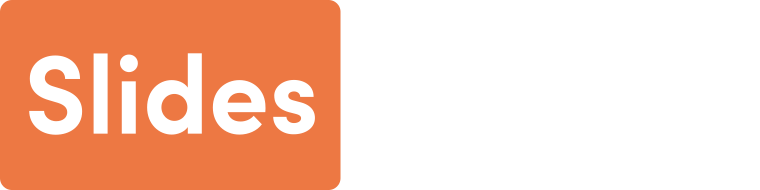 for the presentation template
Pexels, Pixabay
for the photos
HAPPY DESIGNING!